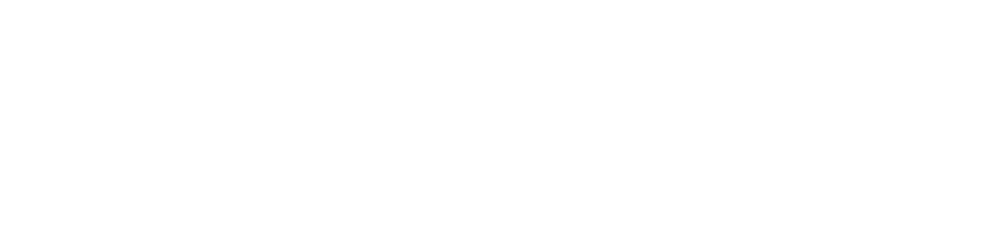 Thursday Bible Study
Genesis 8
Joshua Tapp
True Words Baptist Church – 1377 S. 20th St. Louisville, KY – TrueWordsBaptist.org
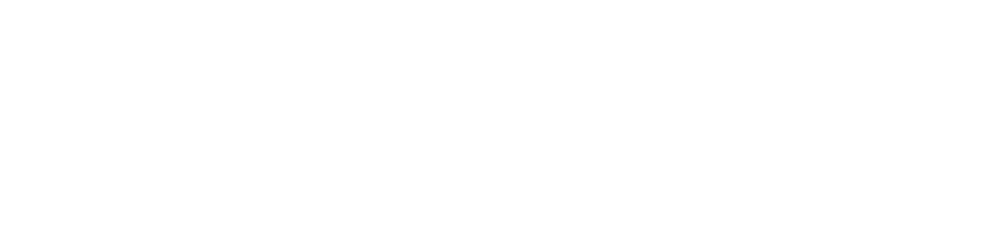 Title of the Bible Study:
Work First & Rest Second
Joshua Tapp
True Words Baptist Church – 1377 S. 20th St. Louisville, KY – TrueWordsBaptist.org
Genesis 1:14-15   And God said, Let there be lights in the firmament of the heaven to divide the day from the night; and let them be for signs, and for seasons, and for days, and years:  15 And let them be for lights in the firmament of the heaven to give light upon the earth: and it was so.
Genesis 1:16-18   And God made two great lights; the greater light to rule the day, and the lesser light to rule the night: he made the stars also.  17 And God set them in the firmament of the heaven to give light upon the earth,  18 And to rule over the day and over the night, and to divide the light from the darkness: and God saw that it was good.
Genesis 1:5   And God called the light Day, and the darkness he called Night. And the evening and the morning were the first day.
Genesis 2:2   And on the seventh day God ended his work which he had made; and he rested on the seventh day from all his work which he had made.
John 9:4   I must work the works of him that sent me, while it is day: the night cometh, when no man can work.
John 11:9-10   Jesus answered, Are there not twelve hours in the day? If any man walk in the day, he stumbleth not, because he seeth the light of this world.  10 But if a man walk in the night, he stumbleth, because there is no light in him.
Leviticus 6:20   This is the offering of Aaron and of his sons, which they shall offer unto the LORD in the day when he is anointed; the tenth part of an ephah of fine flour for a meat offering perpetual, half of it in the morning, and half thereof at night.
Matthew 28:1   In the end of the sabbath, as it began to dawn toward the first day of the week, came Mary Magdalene and the other Mary to see the sepulchre.
Leviticus 23:5   In the fourteenth day of the first month at even is the LORD'S passover.
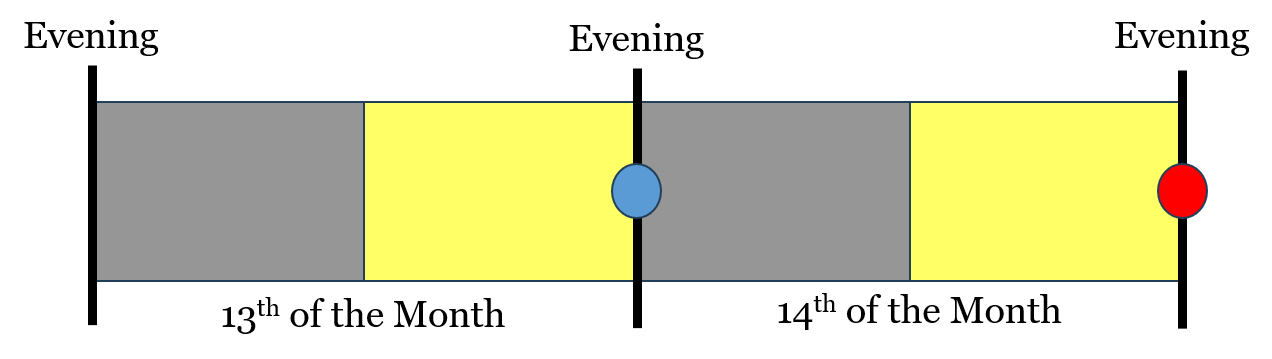 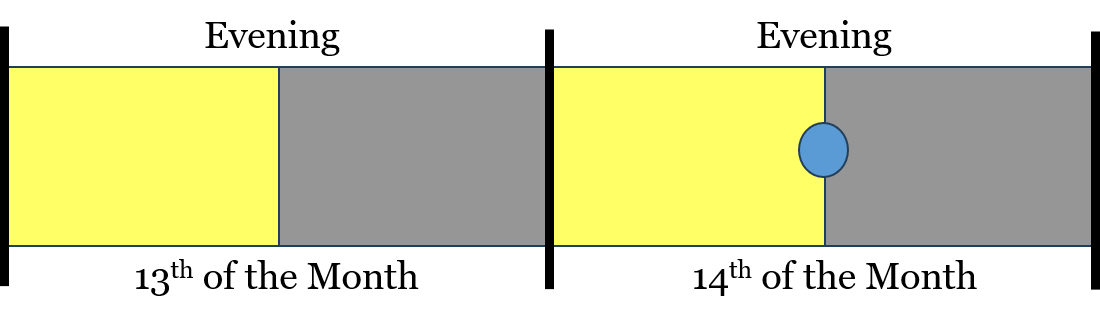 Ecclesiastes 5:12   The sleep of a labouring man is sweet, whether he eat little or much: but the abundance of the rich will not suffer him to sleep.
Genesis 31:40   Thus I was; in the day the drought consumed me, and the frost by night; and my sleep departed from mine eyes.
Leviticus 23:3   Six days shall work be done: but the seventh day is the sabbath of rest, an holy convocation; ye shall do no work therein: it is the sabbath of the LORD in all your dwellings.
Exodus 12:1-2   And the LORD spake unto Moses and Aaron in the land of Egypt, saying,  2 This month shall be unto you the beginning of months: it shall be the first month of the year to you.
Deuteronomy 16:1   Observe the month of Abib, and keep the passover unto the LORD thy God: for in the month of Abib the LORD thy God brought thee forth out of Egypt by night.
Genesis 8:22   While the earth remaineth, seedtime and harvest, and cold and heat, and summer and winter, and day and night shall not cease.
Psalm 74:17   Thou hast set all the borders of the earth: thou hast made summer and winter.
Song of Solomon 2:11-12   For, lo, the winter is past, the rain is over and gone;  12 The flowers appear on the earth; the time of the singing of birds is come, and the voice of the turtle is heard in our land;
Exodus 23:10-11   And six years thou shalt sow thy land, and shalt gather in the fruits thereof:  11 But the seventh year thou shalt let it rest and lie still; that the poor of thy people may eat: and what they leave the beasts of the field shall eat. In like manner thou shalt deal with thy vineyard, and with thy oliveyard.
Leviticus 25:1-4   And the LORD spake unto Moses in mount Sinai, saying,  2 Speak unto the children of Israel, and say unto them, When ye come into the land which I give you, then shall the land keep a sabbath unto the LORD.  3 Six years thou shalt sow thy field, and six years thou shalt prune thy vineyard, and gather in the fruit thereof;  4 But in the seventh year shall be a sabbath of rest unto the land, a sabbath for the LORD: thou shalt neither sow thy field, nor prune thy vineyard.
Leviticus 25:5-7   That which groweth of its own accord of thy harvest thou shalt not reap, neither gather the grapes of thy vine undressed: for it is a year of rest unto the land.  6 And the sabbath of the land shall be meat for you; for thee, and for thy servant, and for thy maid, and for thy hired servant, and for thy stranger that sojourneth with thee,  7 And for thy cattle, and for the beast that are in thy land, shall all the increase thereof be meat.
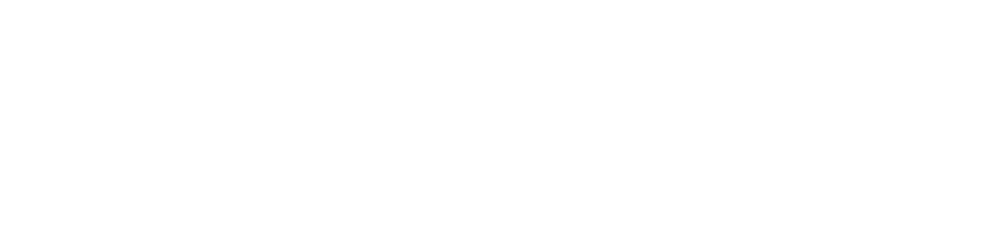 Visit Us:

TrueWordsBaptist.org
True Words Baptist Church – 1377 S. 20th St. Louisville, KY – TrueWordsBaptist.org